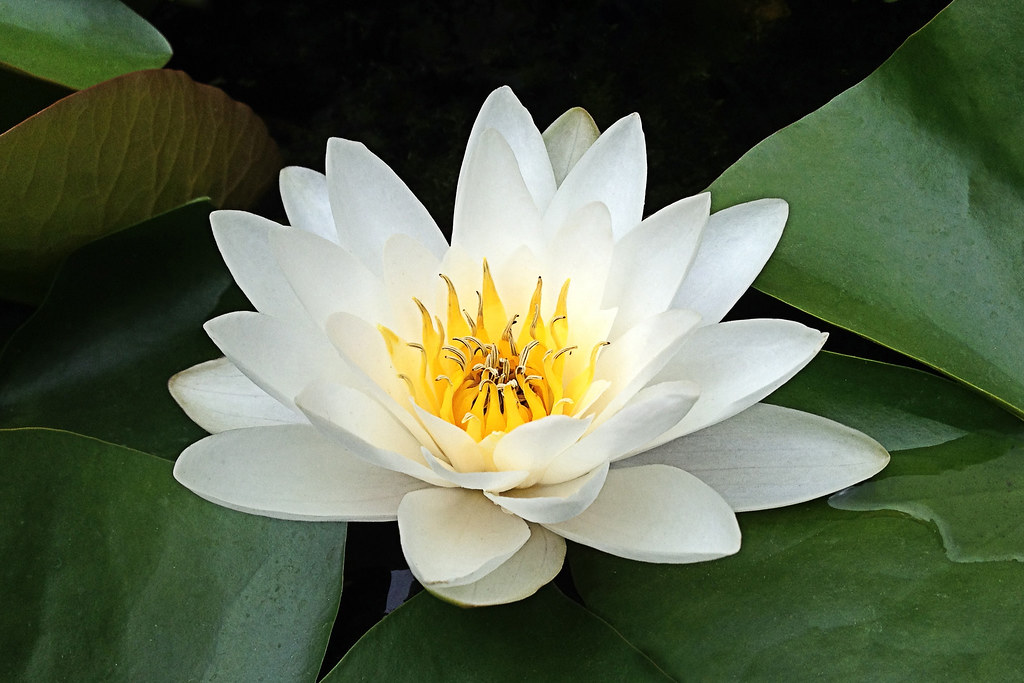 স্বাগতম
9/7/2020
email-h.m.moyin@gmail.com
1
নামঃ এইচ এম মহিউদ্দিন 
সহকারী শিক্ষক (কৃষি)
কাটিরহাট উচ্চ বিদ্যালয় 
হাটহাজারী, চট্টগ্রাম । 
মোবাইলঃ ০১৮১২০২৬৮০৮
Email- h.m.moyin@gmail.com
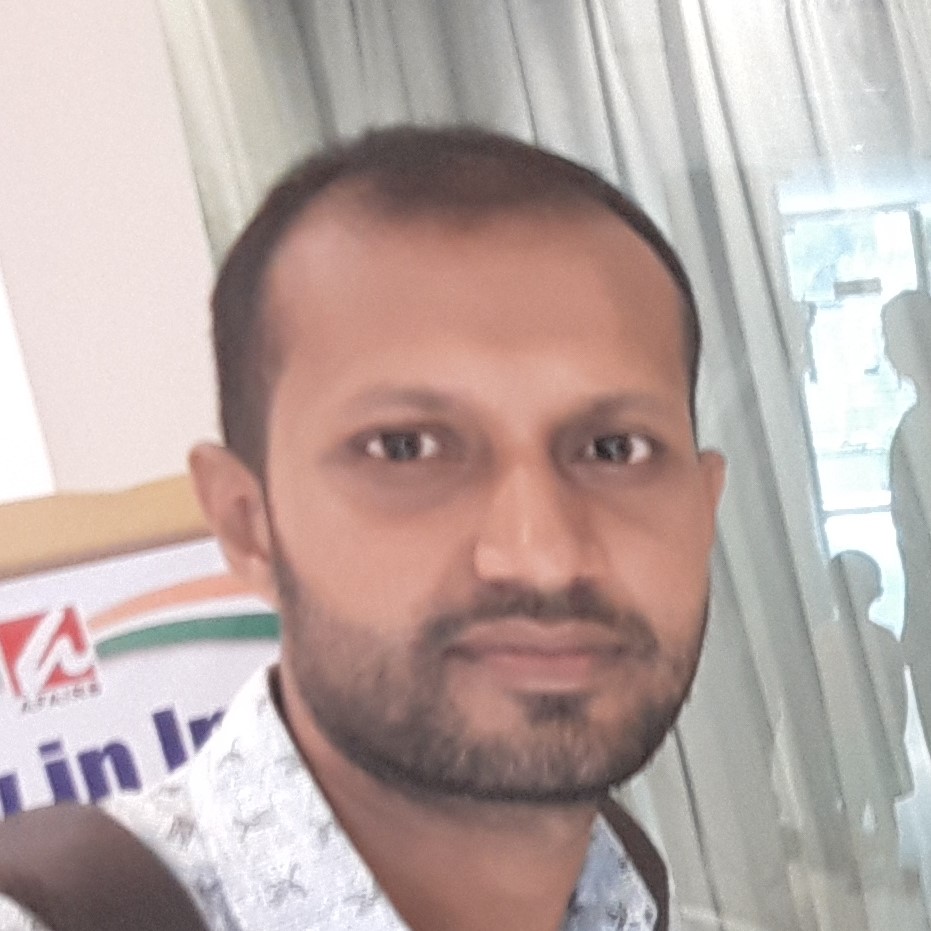 9/7/2020
email-h.m.moyin@gmail.com
2
পাঠ পরিচিতি
শ্রেণীঃ   ৮ম
বিষয়ঃ  বিজ্ঞান
অধ্যায়ঃ পঞ্চম
9/7/2020
email-h.m.moyin@gmail.com
3
হাসি / আনন্দ
দুঃখ / বেদনা
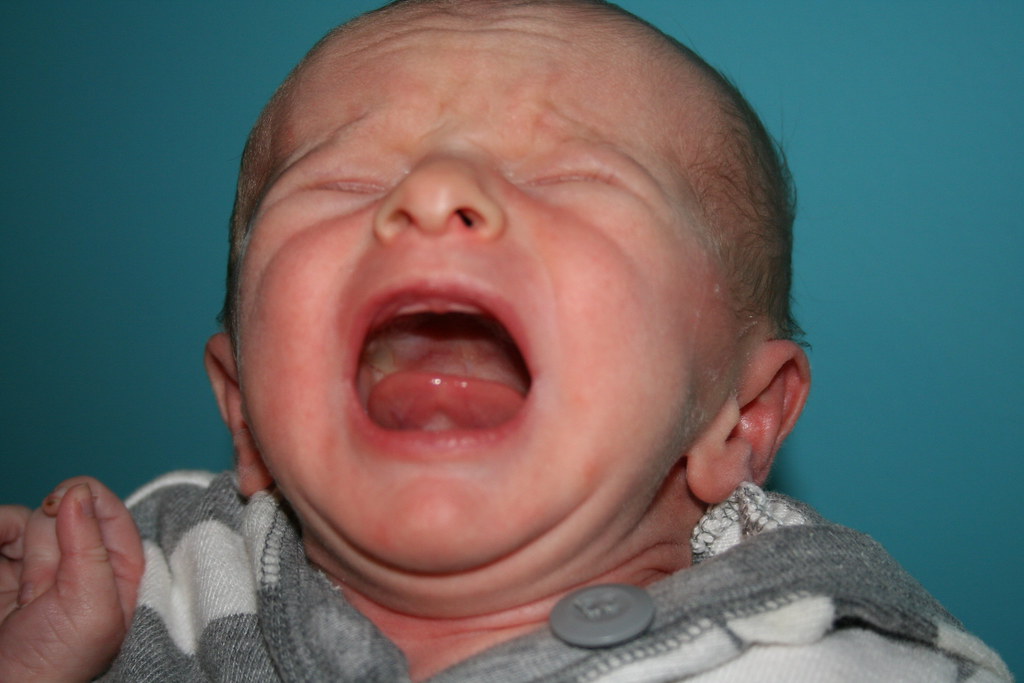 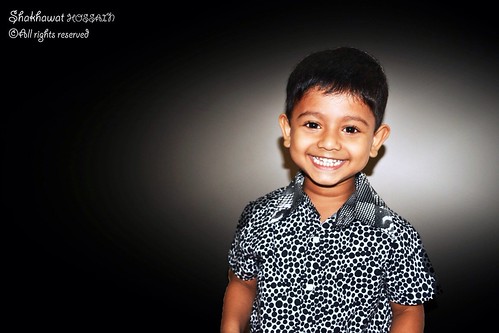 9/7/2020
email-h.m.moyin@gmail.com
4
উল্লাস
ব্যাথ্যা
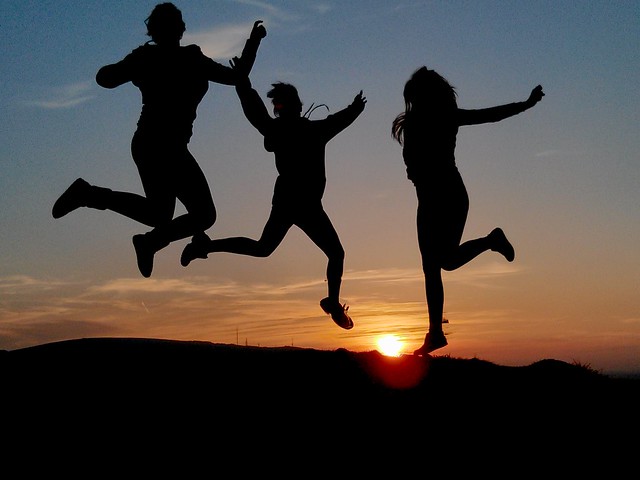 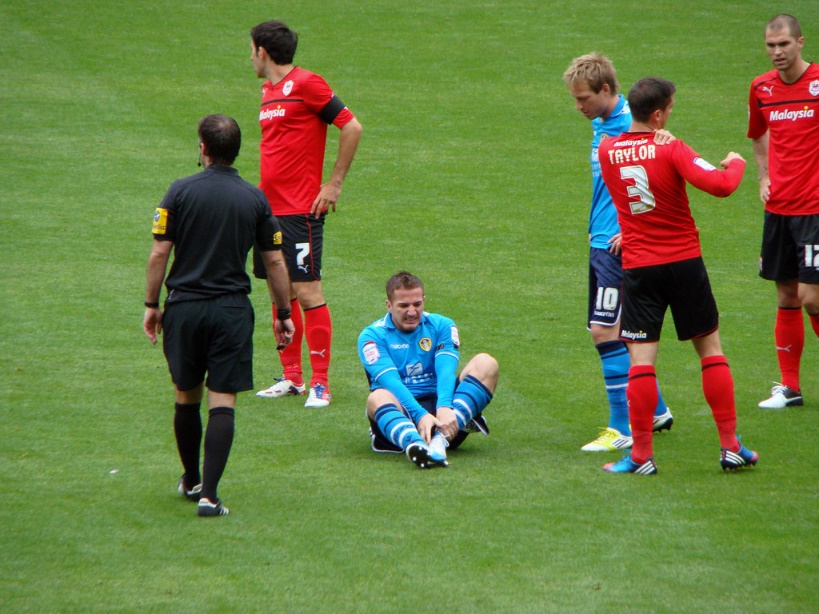 9/7/2020
email-h.m.moyin@gmail.com
5
পাঠ শিরোনাম 
স্নায়ু কোষ বা নিউরন
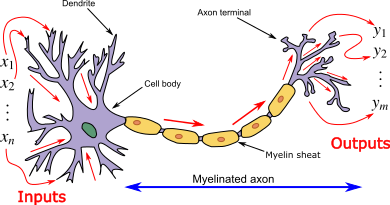 9/7/2020
email-h.m.moyin@gmail.com
6
এসো আমরা একটি ভিডিও দেখি -
9/7/2020
email-h.m.moyin@gmail.com
7
এ পাঠ শেষে শিক্ষার্থীরা-----
ক) নিউরন কি তা বলতে পারবে ।
খ) নিউরনের কার্যাবলী ব্যাখ্যা করতে পারবে ।
গ) নিউরনের বিভিন্ন অংশ চিহ্নিত করতে পাবে । 
ঘ) নিউরনের চিহ্নিত চিত্র অংকন করতে পারবে ।
9/7/2020
email-h.m.moyin@gmail.com
8
ডেনড্রাইট
নিওক্লিয়াস
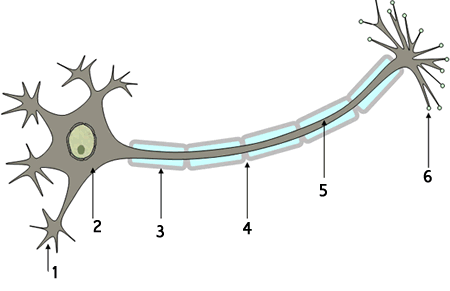 সিচোওয়ান সেল
নিউরন
অ্যাক্সন
মায়োলিন সিথ
সাইন্যাপস
9/7/2020
email-h.m.moyin@gmail.com
9
দলীয় কাজ- সময়- ৮ মিনিট ।
ক) নিউরনের যে কোনো ৫টি কাজ লিখ ।
9/7/2020
email-h.m.moyin@gmail.com
10
মূল্যায়ণ
 ক) নিউরনের দেহ কয়টি অংশে বিভক্ত ?
  খ) অ্যাক্সন কি ?
9/7/2020
email-h.m.moyin@gmail.com
11
বাড়িকাজ
নিউরনের চিহ্নিত চিত্র অঙ্কন কর ।
9/7/2020
email-h.m.moyin@gmail.com
12
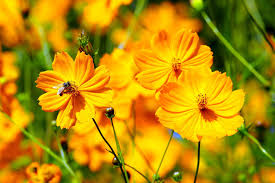 খোদা হাফেয
9/7/2020
email-h.m.moyin@gmail.com
13